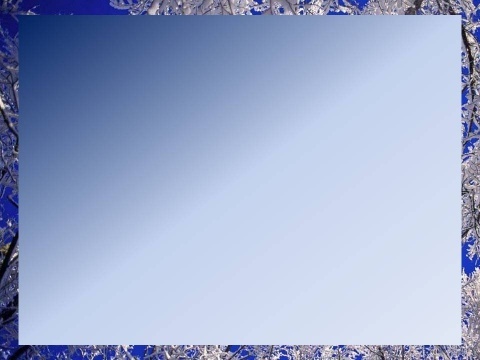 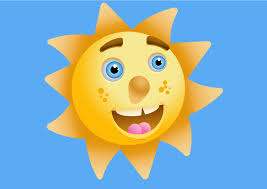 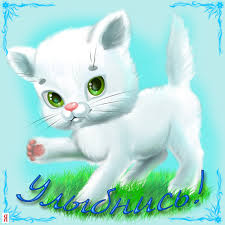 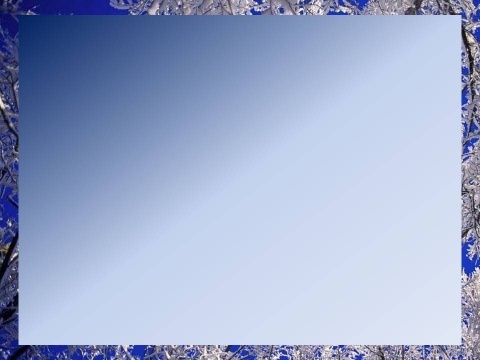 УРОК      ЧТЕНИЯ
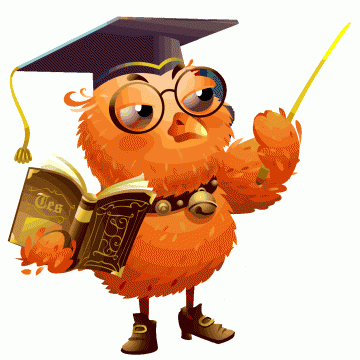 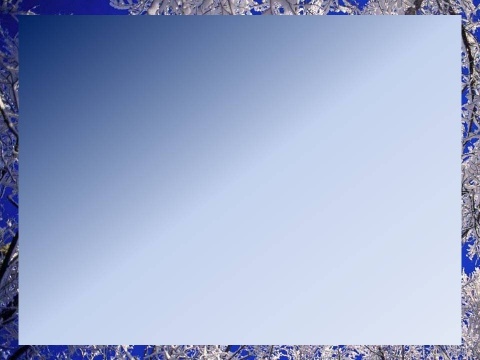 А    О     У      И

     И    Э      У     О
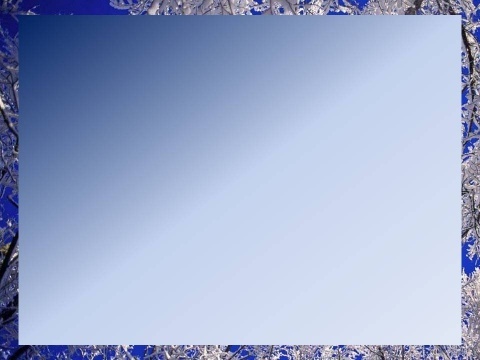 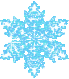 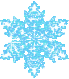 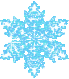 МА-МА-МА – наступила зима.
МЫ-МЫ-МЫ – не боимся мы зимы.
МЕ-МЕ-МЕ – прочтём стихи мы о зиме.
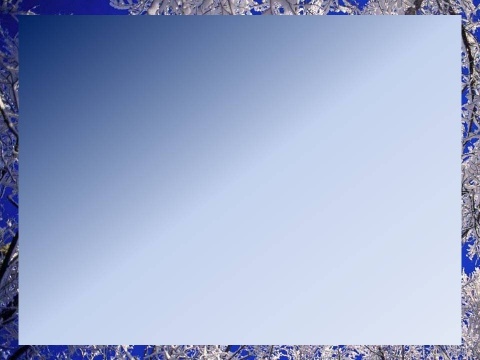 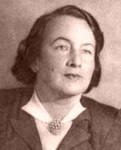 Зинаида  Александровна
« СНЕЖОК»
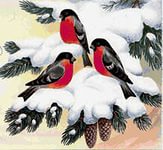 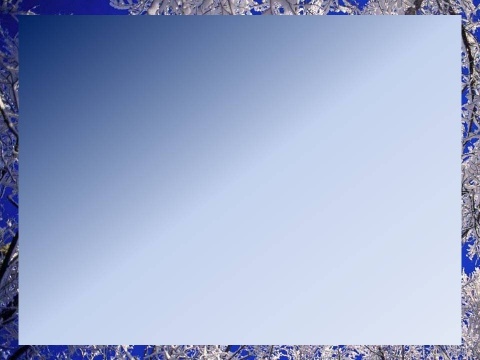 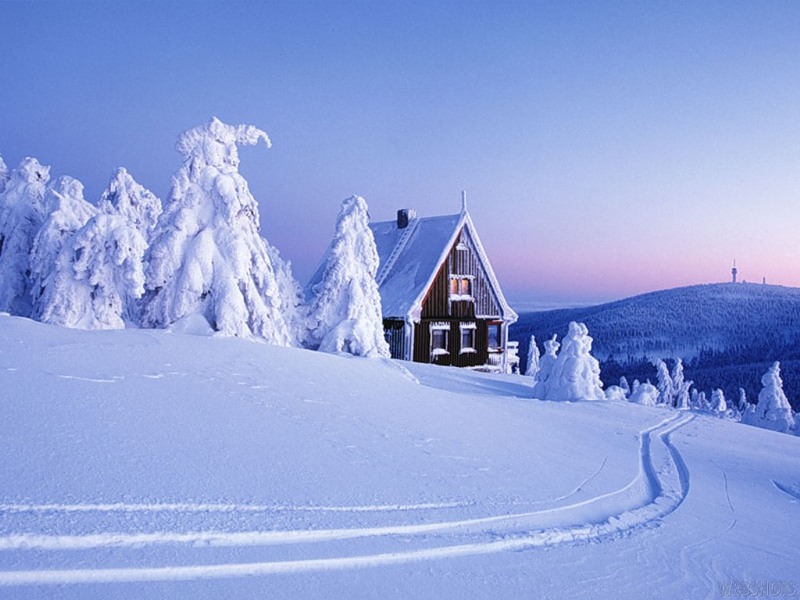 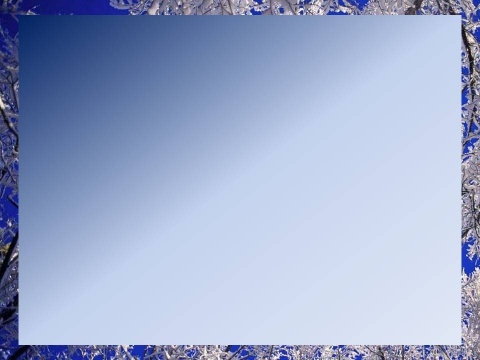 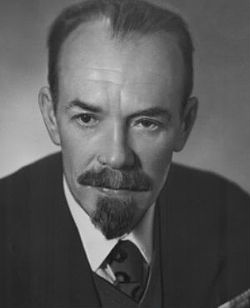 Сергей Алексеевич Баруздин
22 июля 1926г. – 4 марта 1991г.
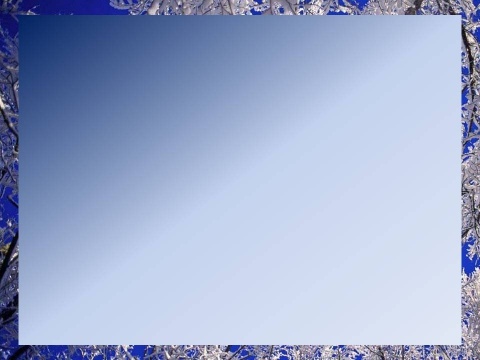 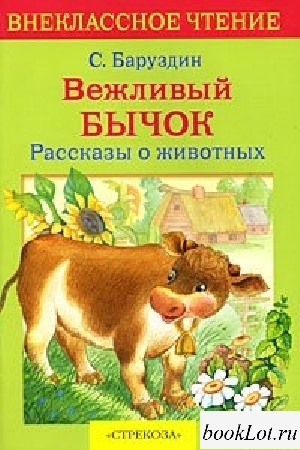 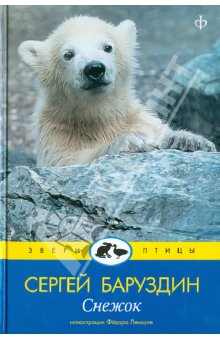 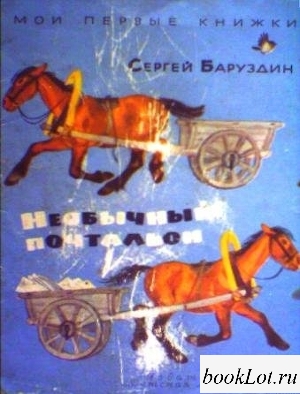 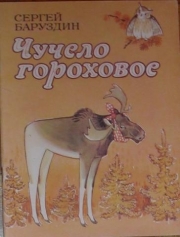 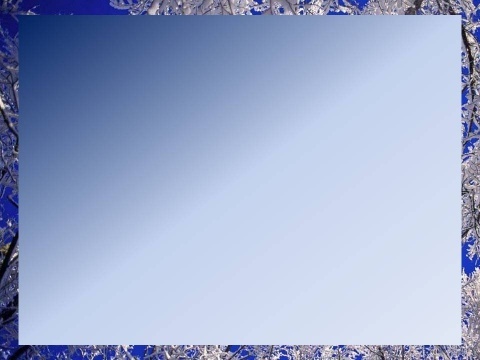 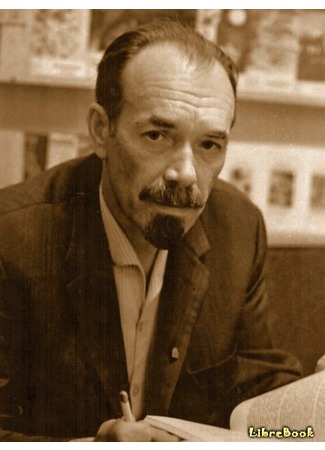 Сергей Алексеевич Баруздин
Рассказё
«Коллективная печка»
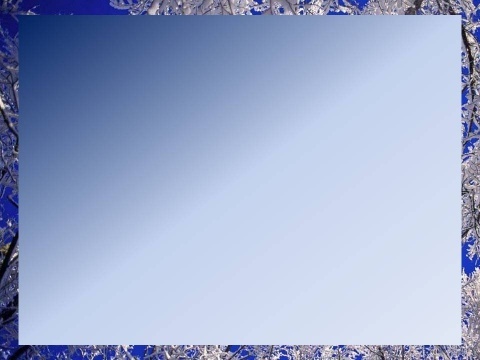 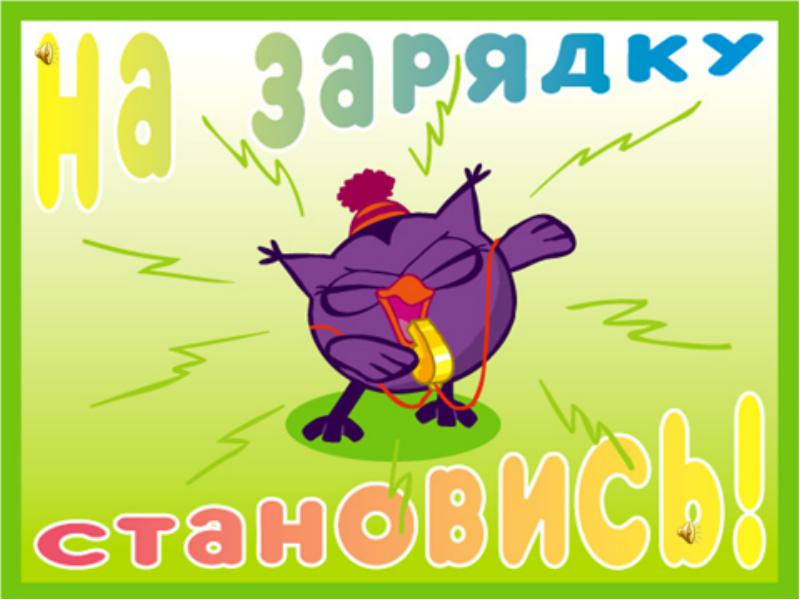 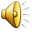 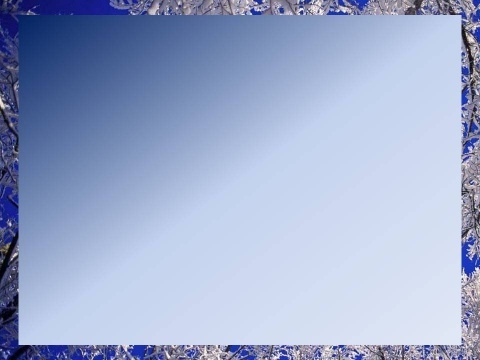 ИСПУГ – ИС-ПУ-ГАН-НЫ-Е – ИСПУГАННЫЕ

                        ПРИ-ЖИ-МА-ЮТ-СЯ – ПРИЖИМАЮТСЯ

РЯ – СТРЯ – ТРЯ  ВСТРЯ-ХИ-ВА-ЮТ – ВСТРЯХИВАЮТ

КОЛ-ЛЕК-ТИВ – КОЛ-ЛЕК-ТИВ-НАЯ - КОЛЛЕКТИВНАЯ
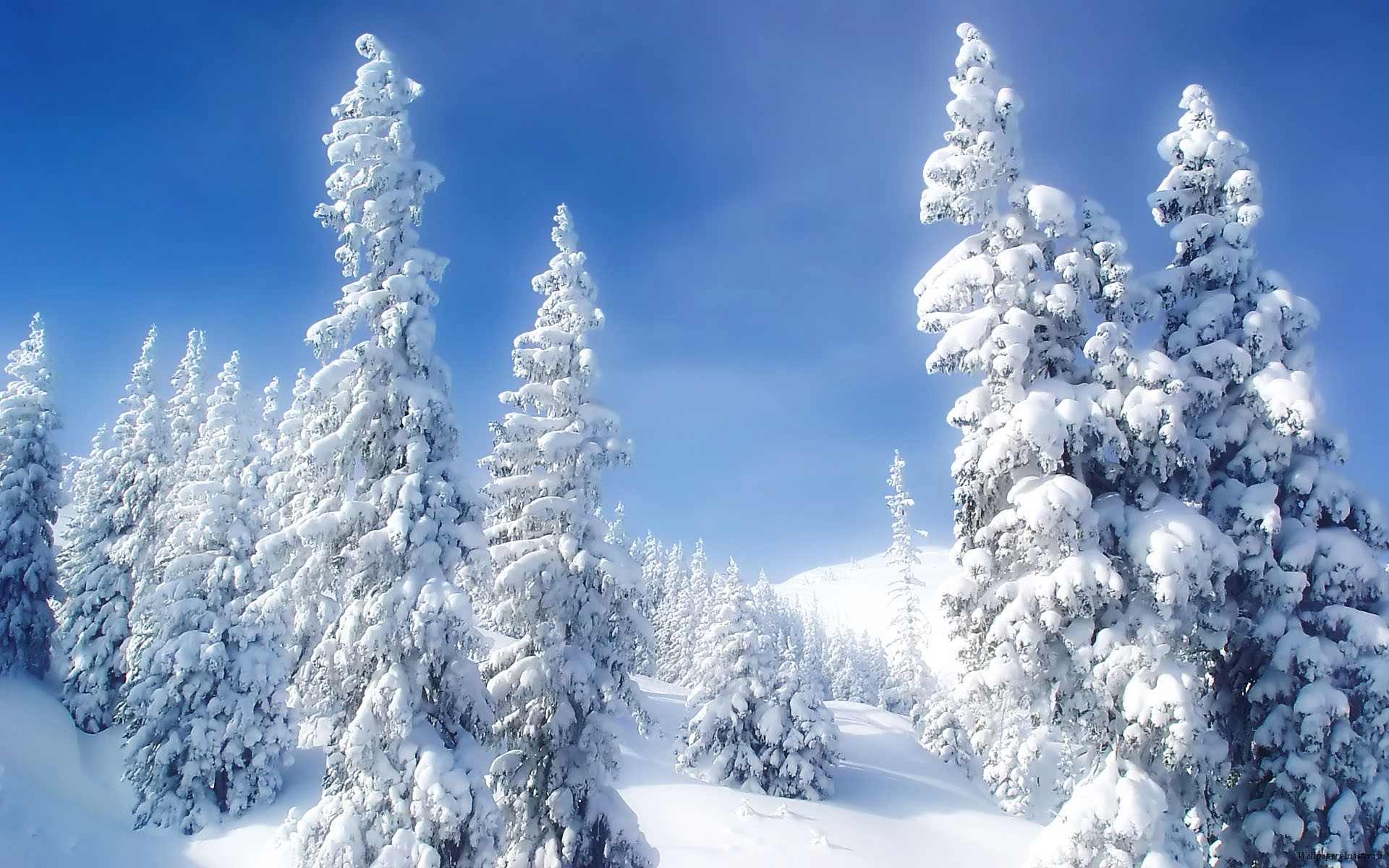 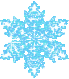 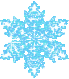 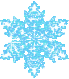 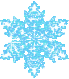 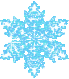 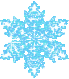 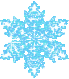 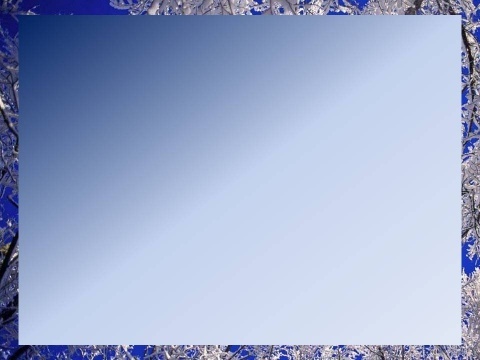 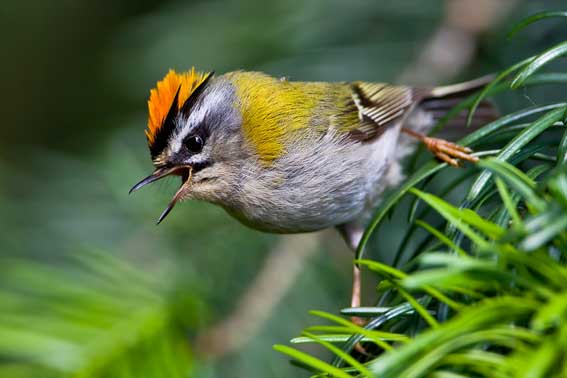 КОРОЛЁК
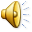 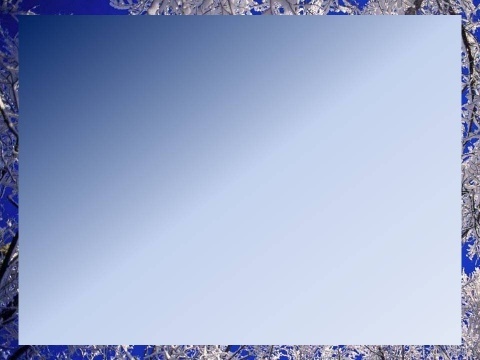 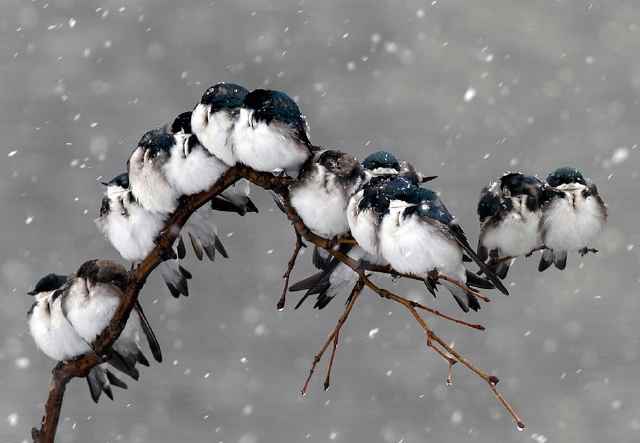 ВМЕСТЕ И БЕДА ЛЕГЧЕ ПЕРЕНОСИТСЯ
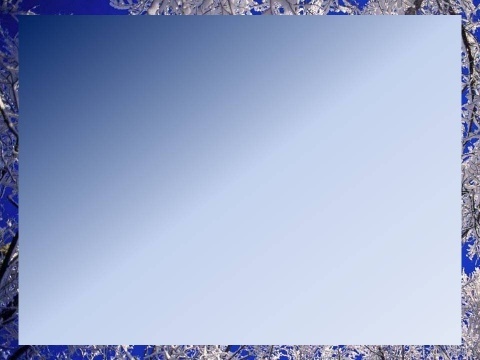 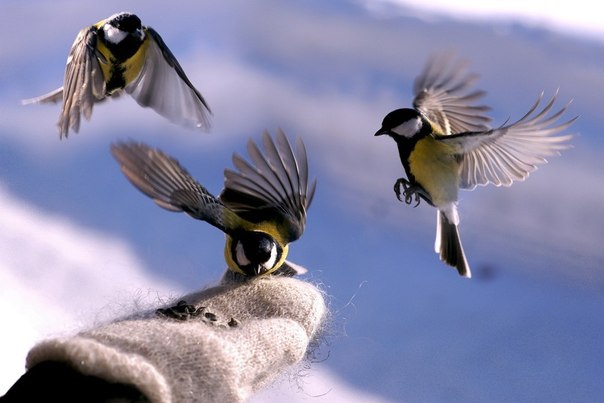 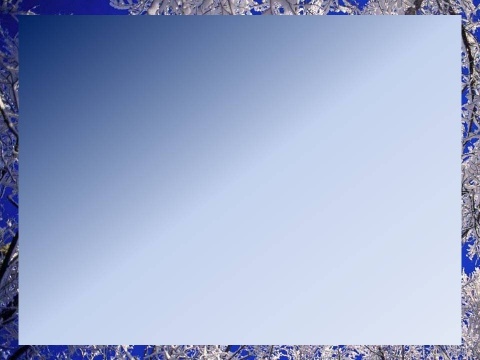 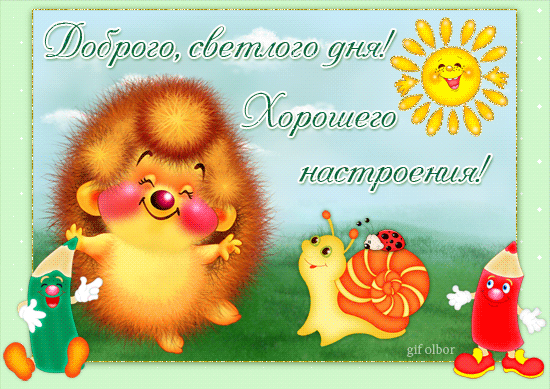